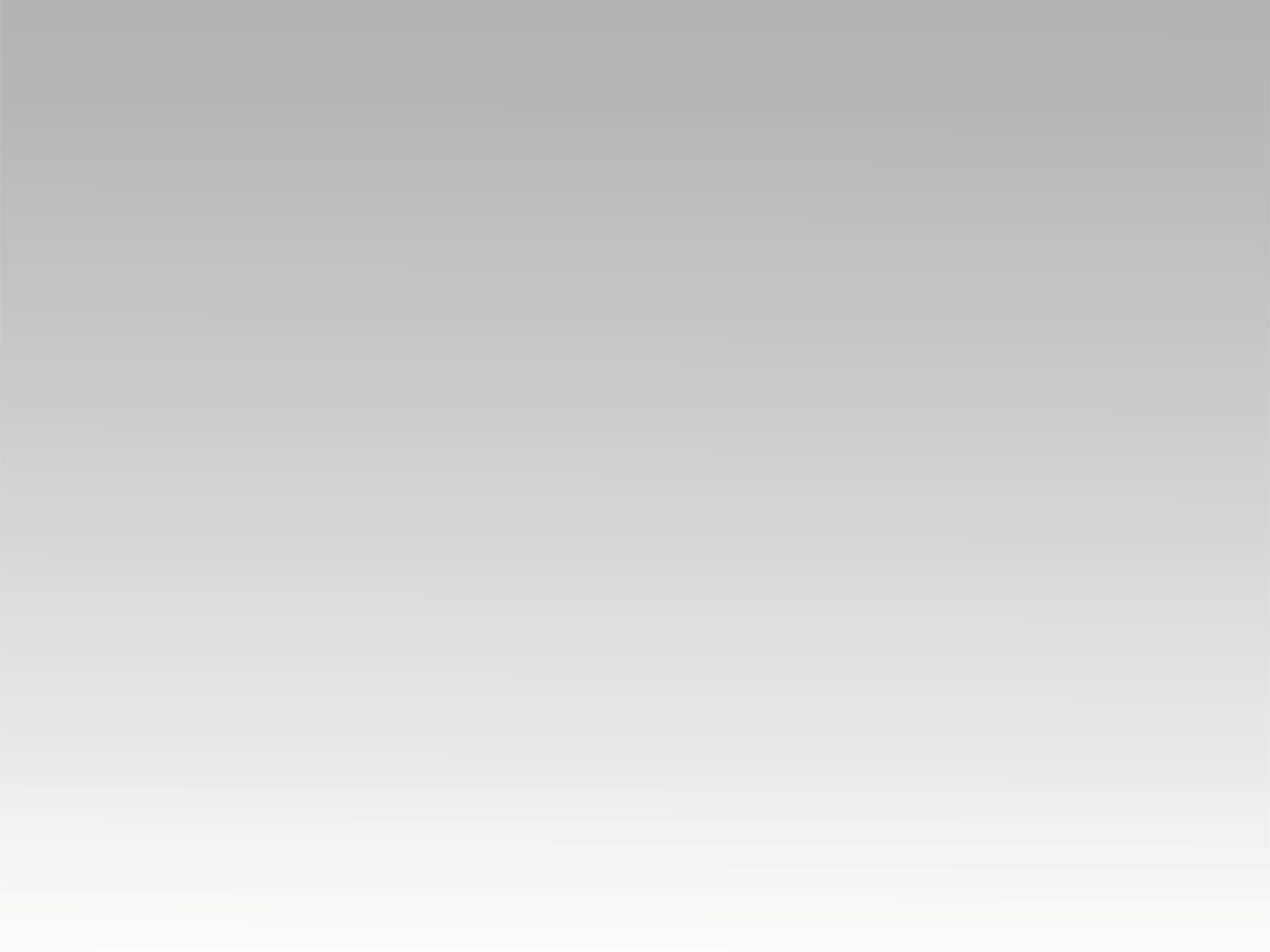 تـرنيــمة
خلي زرعك سماوي
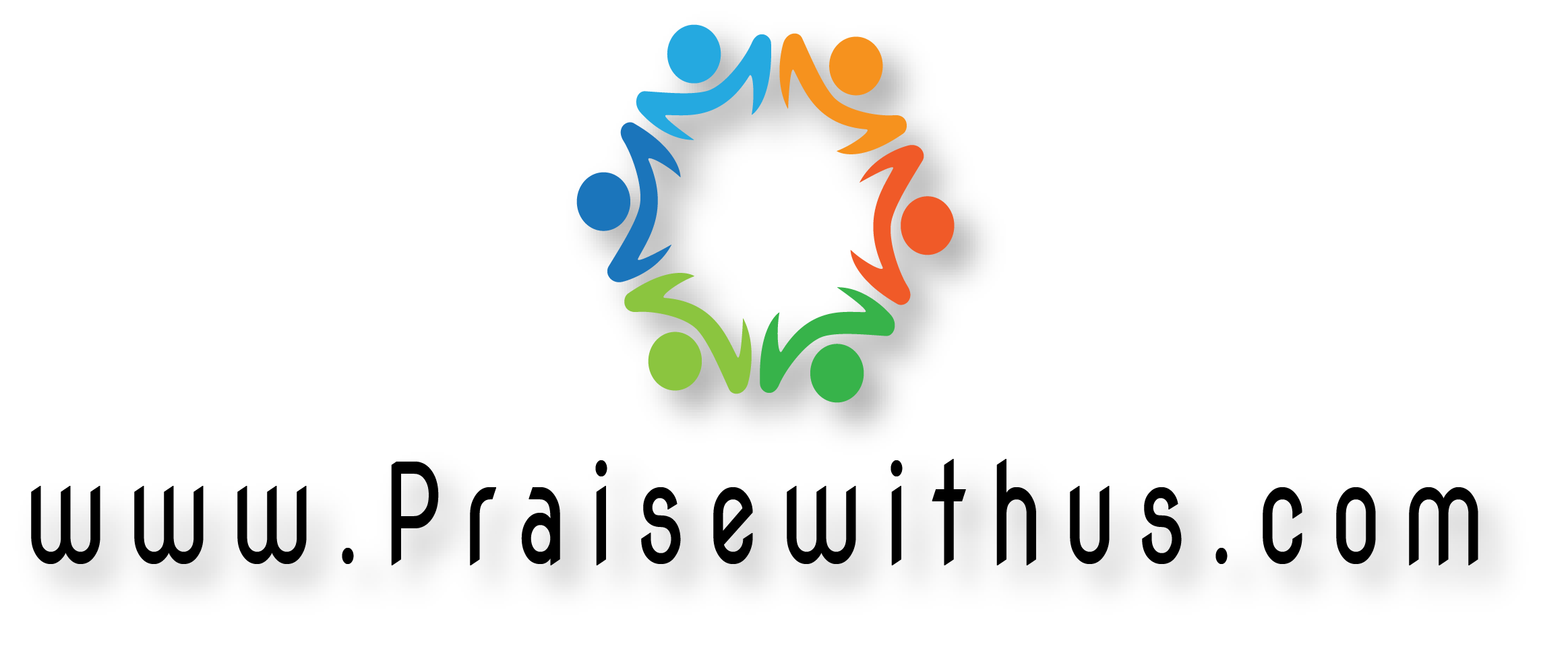 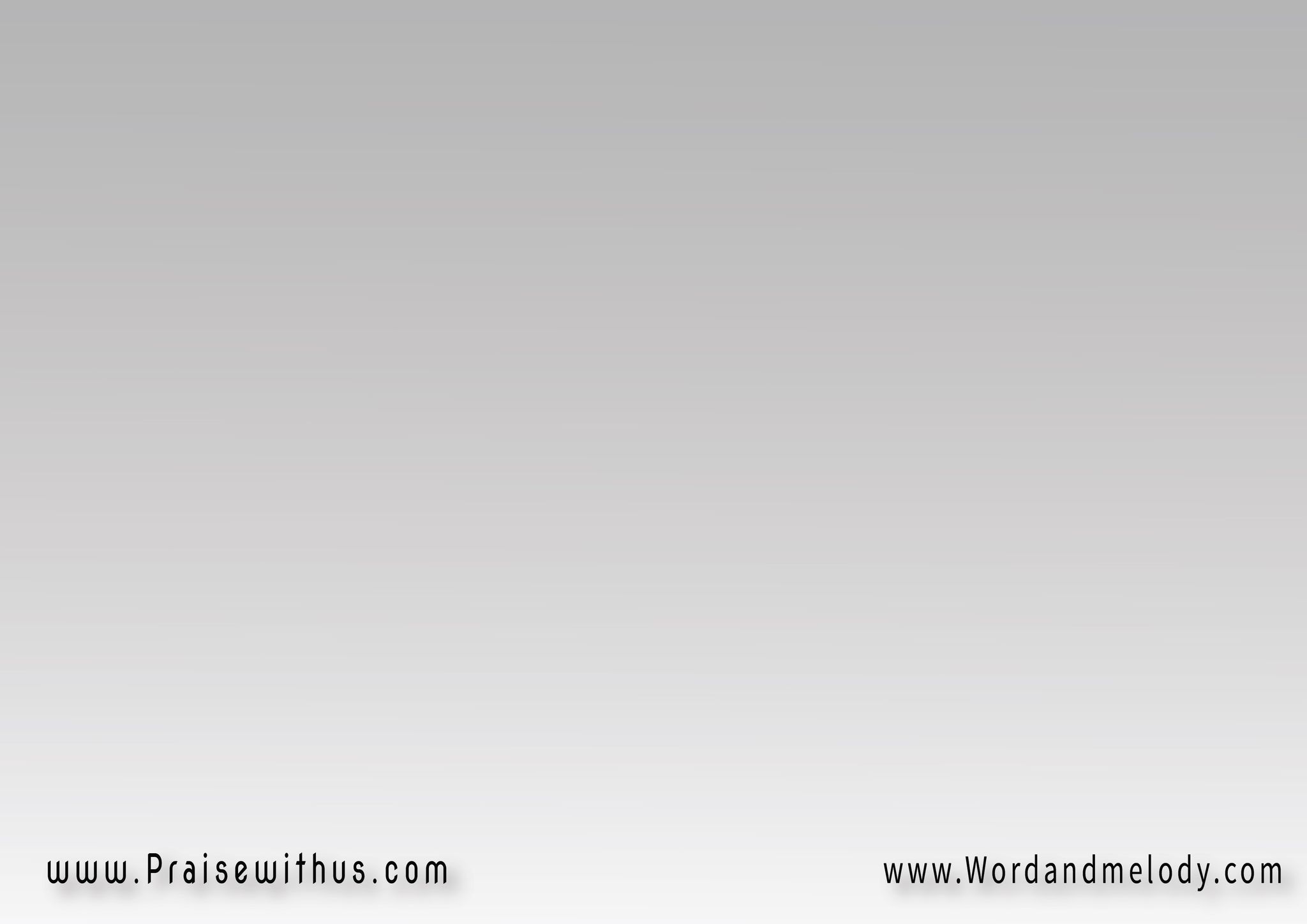 القرار:
(خلي زرعك سماوي)2
دا الزرع من التقاوي
قول لي يا أخويَ
على فين ناوي
1-
دعوتك مرة ومرتين
بدل الأخ بعتّ إثنين
ما تقول لي يا أخويَ 
رايح على فين
خلي زرعك سماوي
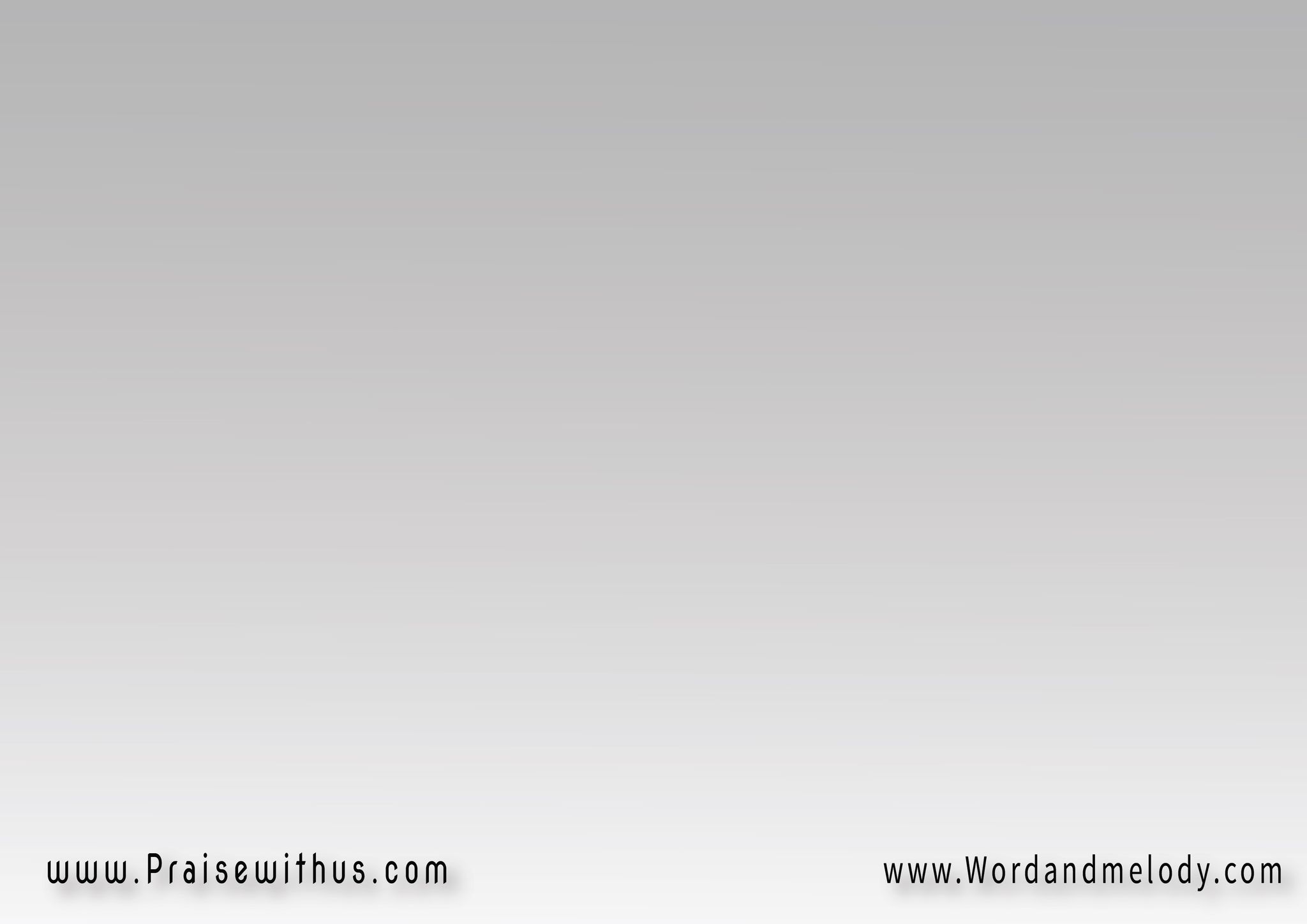 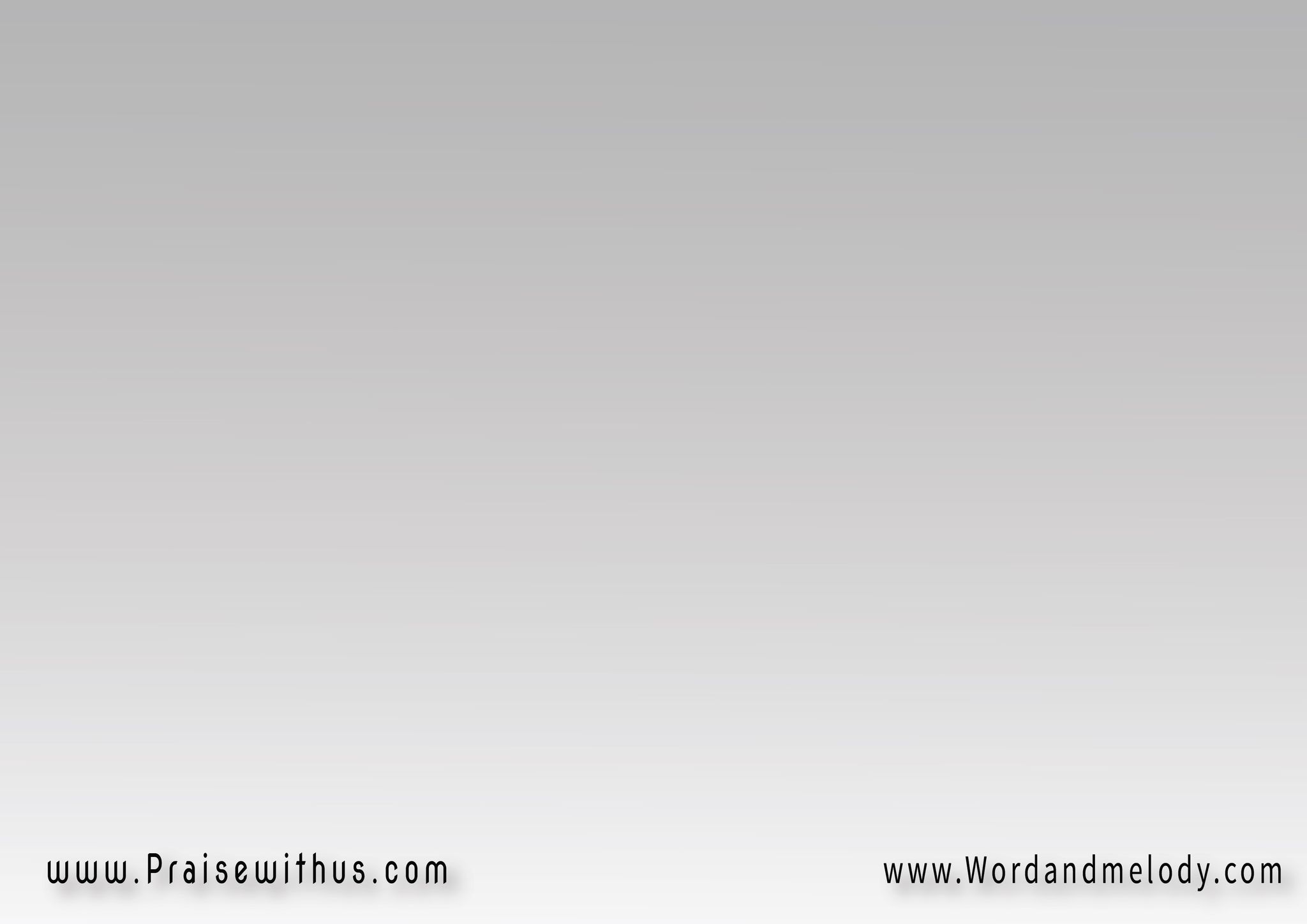 القرار:
(خلي زرعك سماوي)2
دا الزرع من التقاوي
قول لي يا أخويَ
على فين ناوي
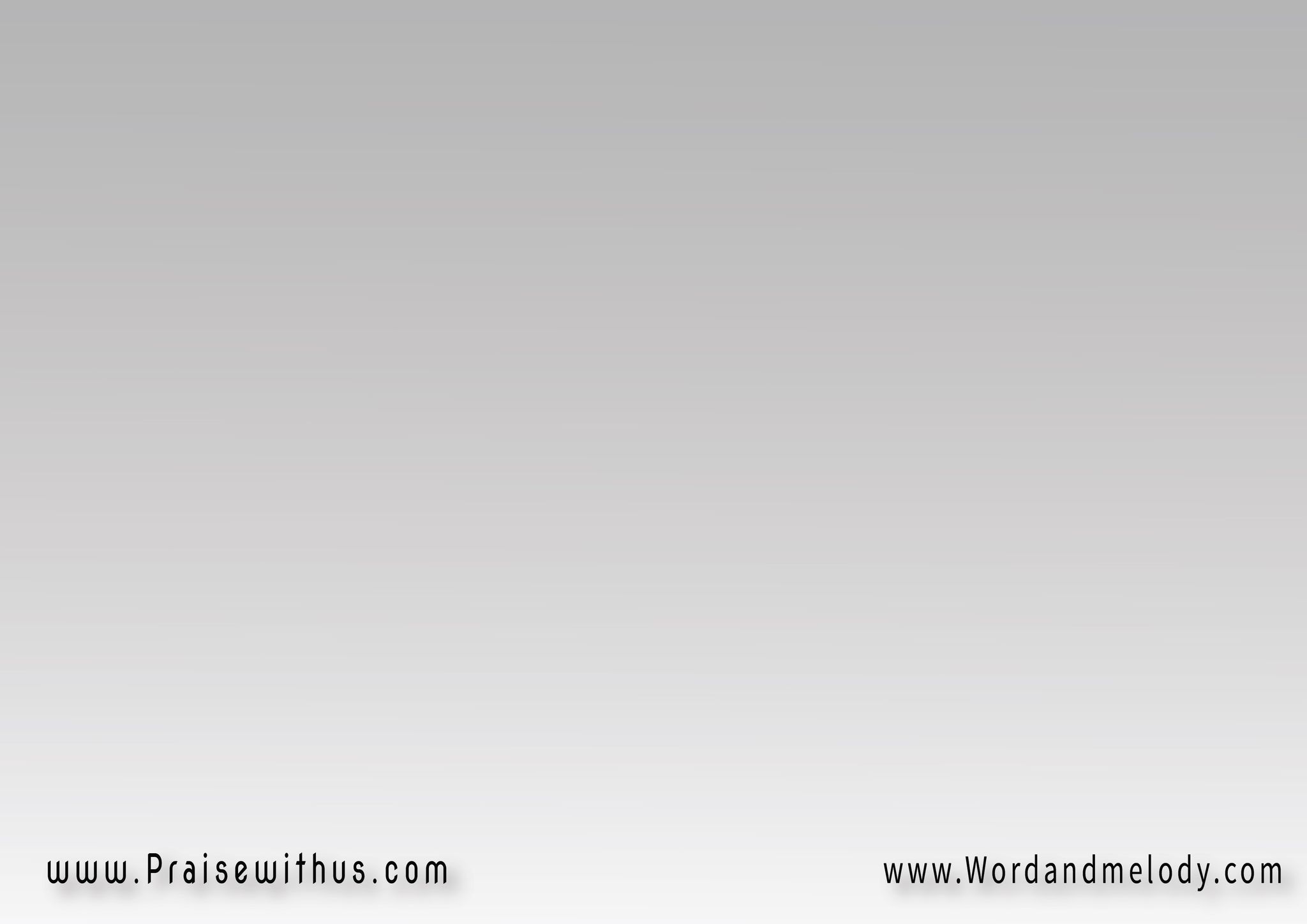 2-
دعوتك مرة ومرّات
بَعت الإخوة والأخوات
وها تعمل إيه بعد الممات؟
خلي زرعك سماوي
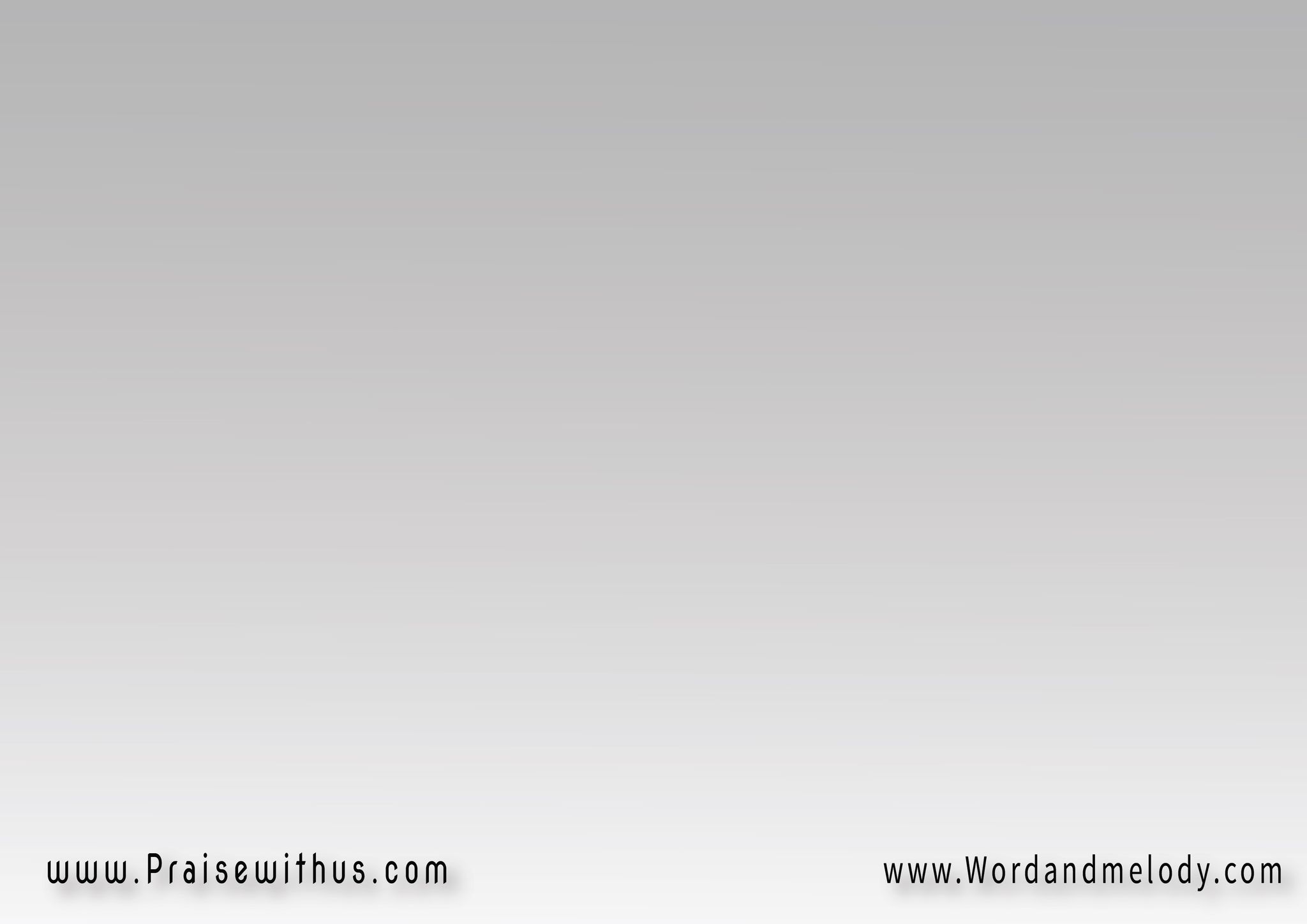 القرار:
(خلي زرعك سماوي)2
دا الزرع من التقاوي
قول لي يا أخويَ
على فين ناوي
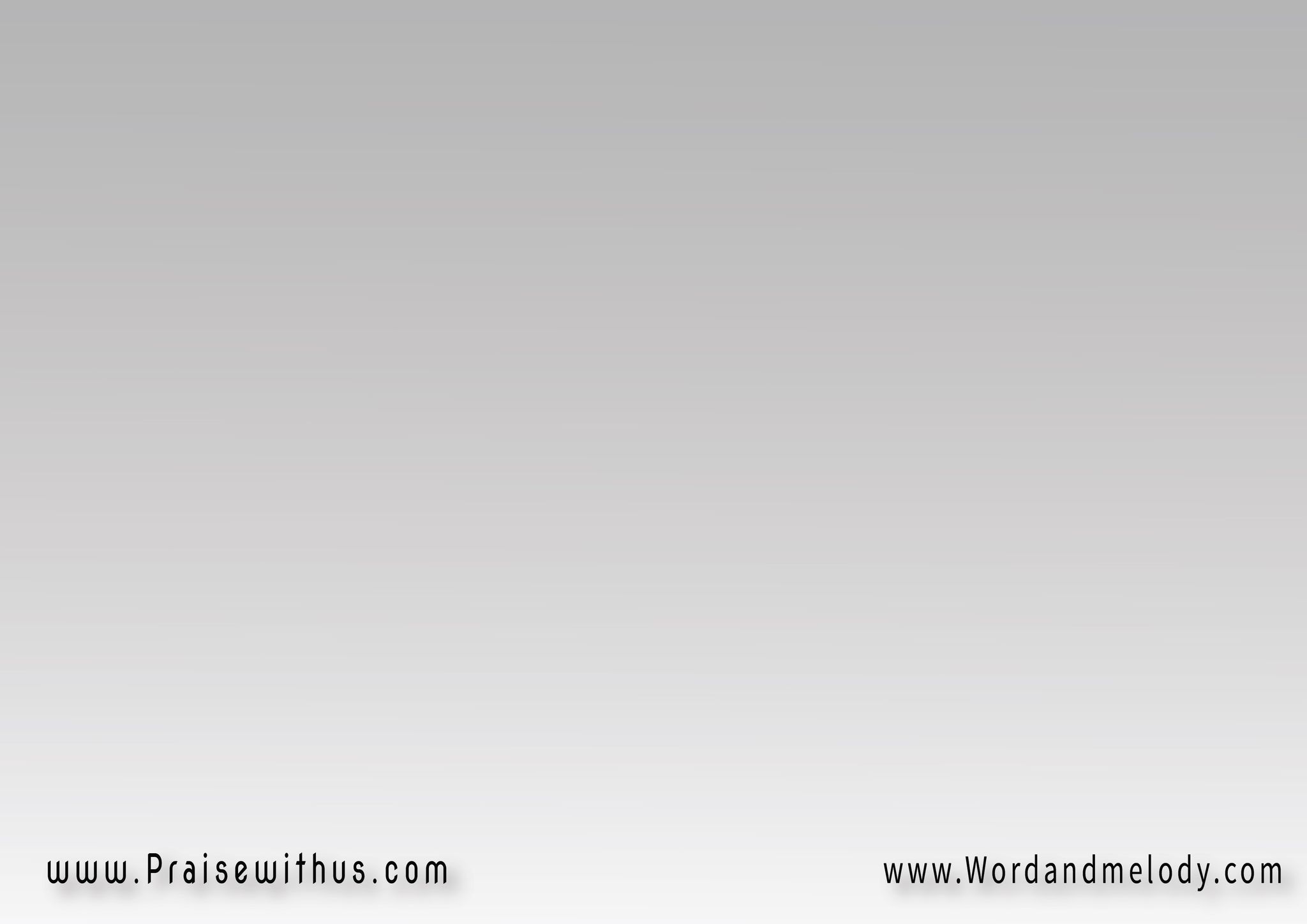 3-
الملبوس بكرة ها يدوب
والذهب ليسَ مرغوب
وإيمانك هو اللي محسوب
خلي زرعك سماوي
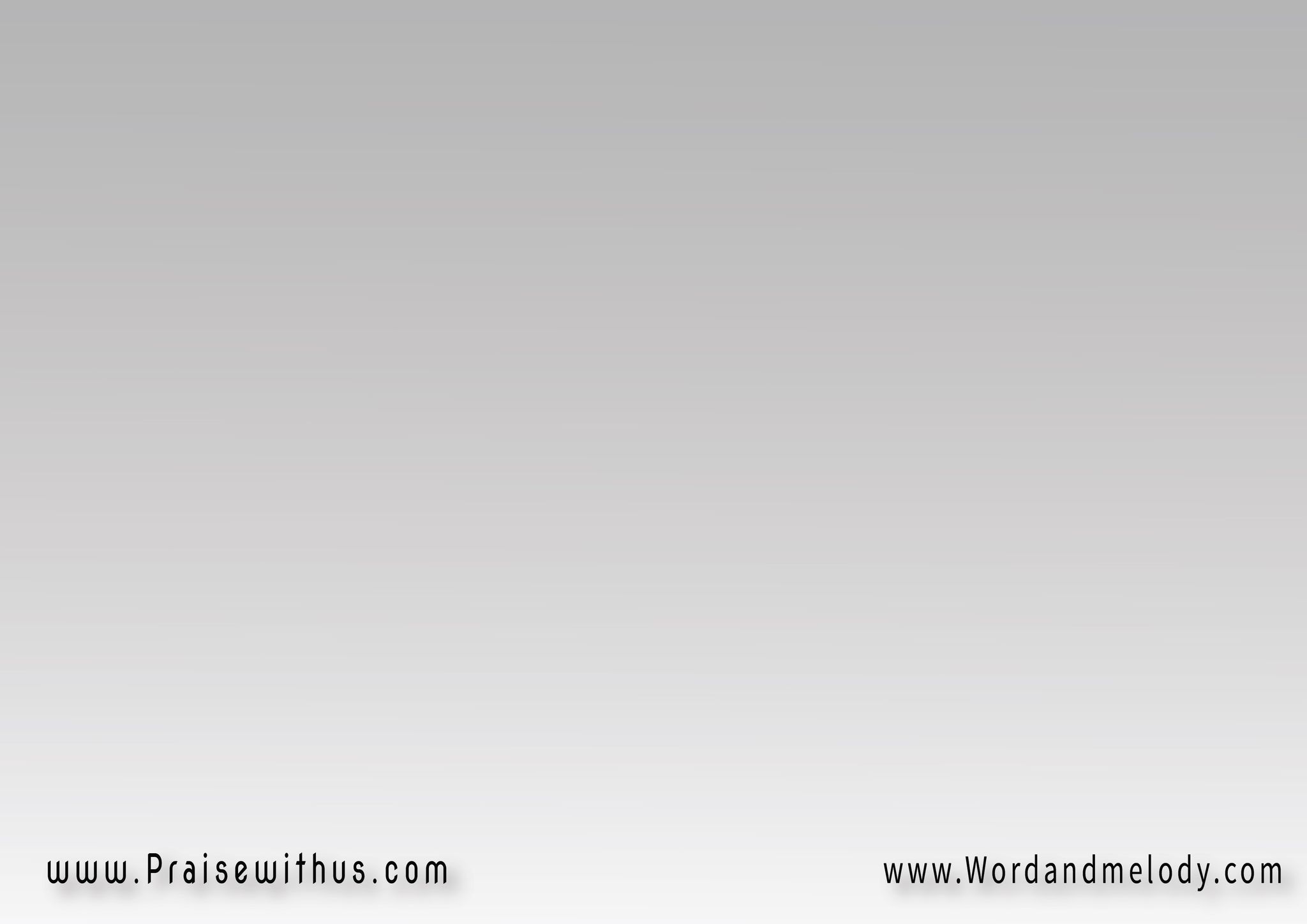 القرار:
(خلي زرعك سماوي)2
دا الزرع من التقاوي
قول لي يا أخويَ
على فين ناوي
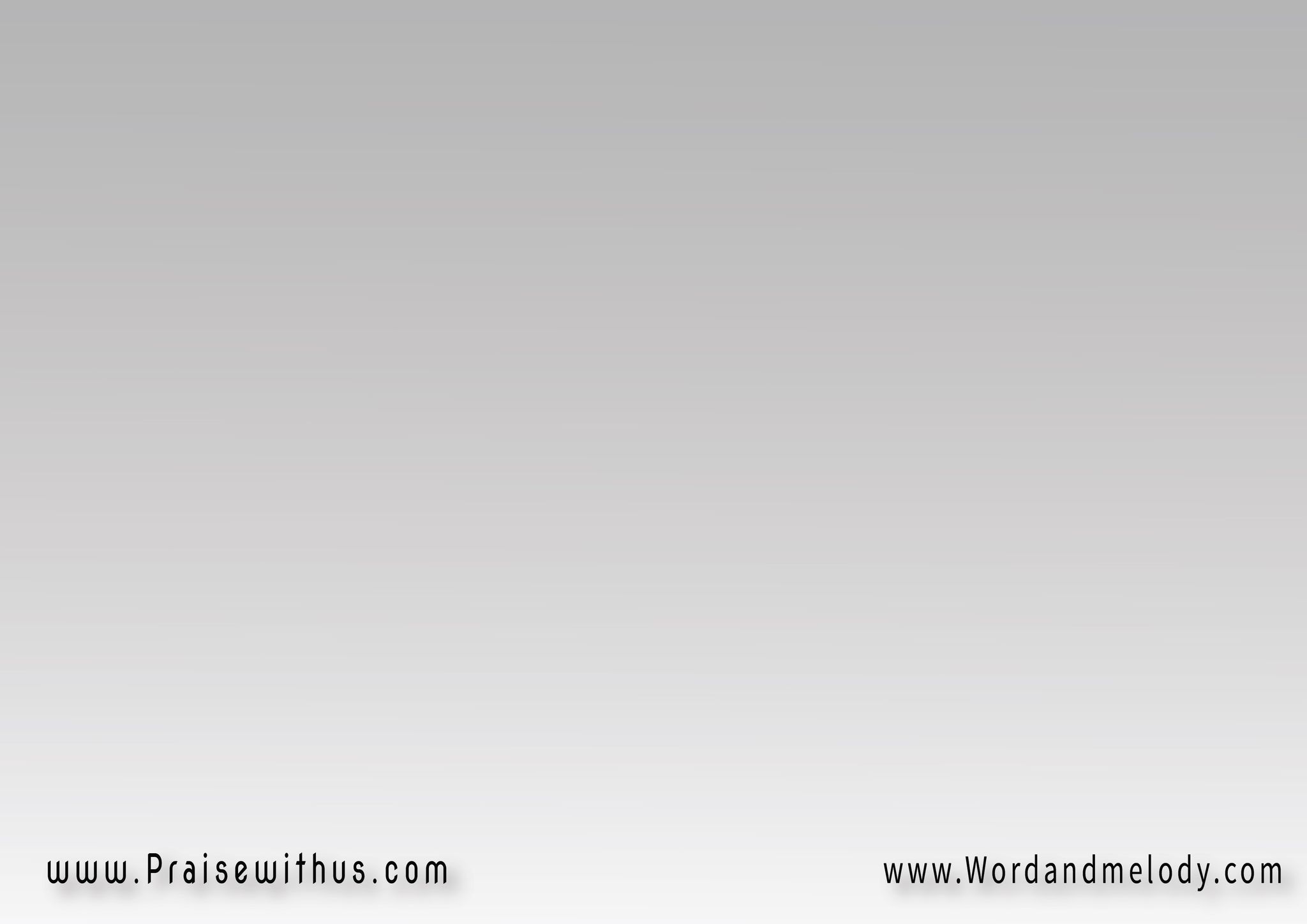 4-
بيقولوا علينا زي المجانين
الناس اللي مش عارفين
ونسيوا يوم الخمسين
روح الله اللي فينـــــــا
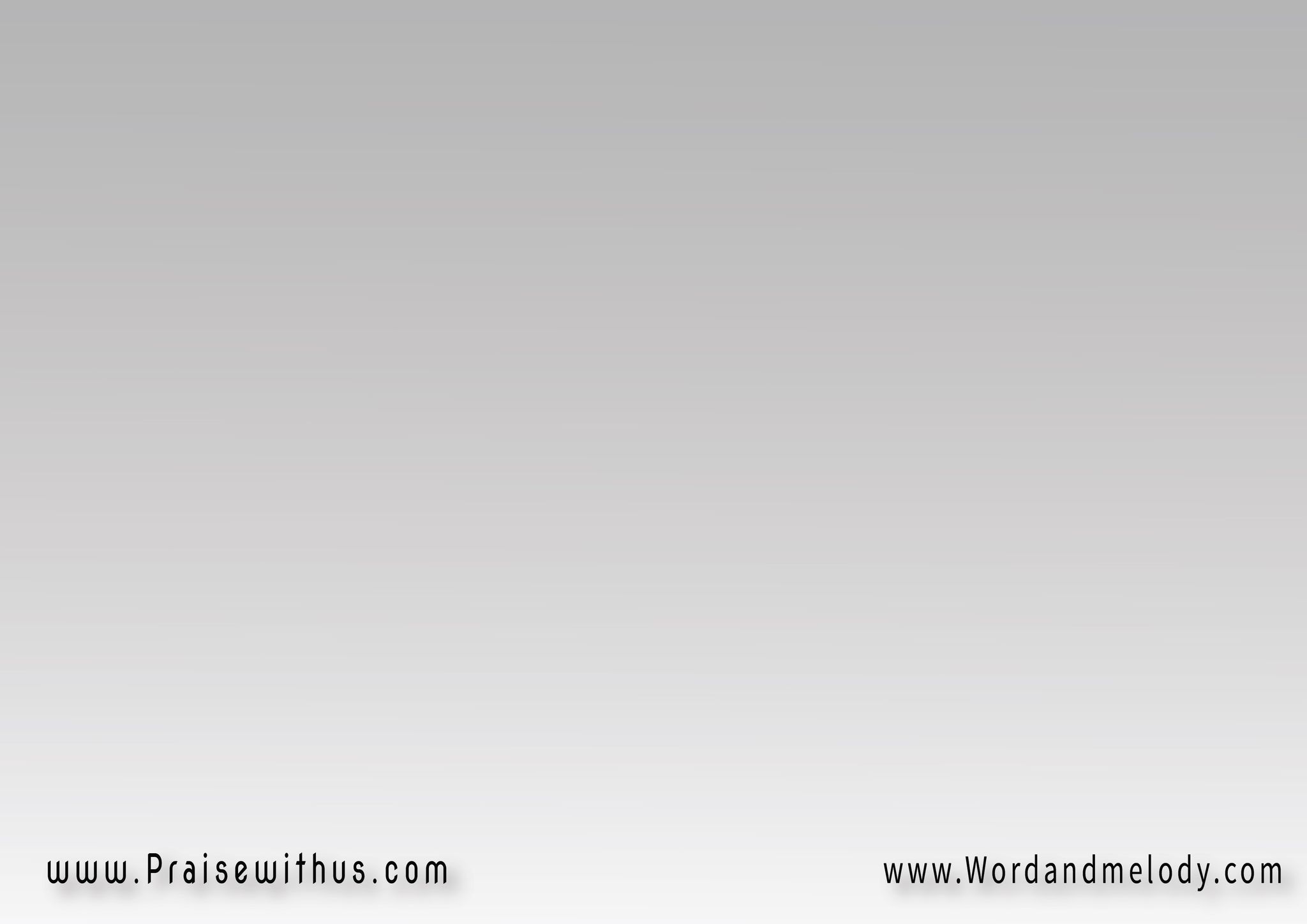 القرار:
(خلي زرعك سماوي)2
دا الزرع من التقاوي
قول لي يا أخويَ
على فين ناوي
5-
لما سمعت كلام الروح
وانتعش قلبي فيَّ
سلمته قلبي ليسوع
وضمنت الأبدية
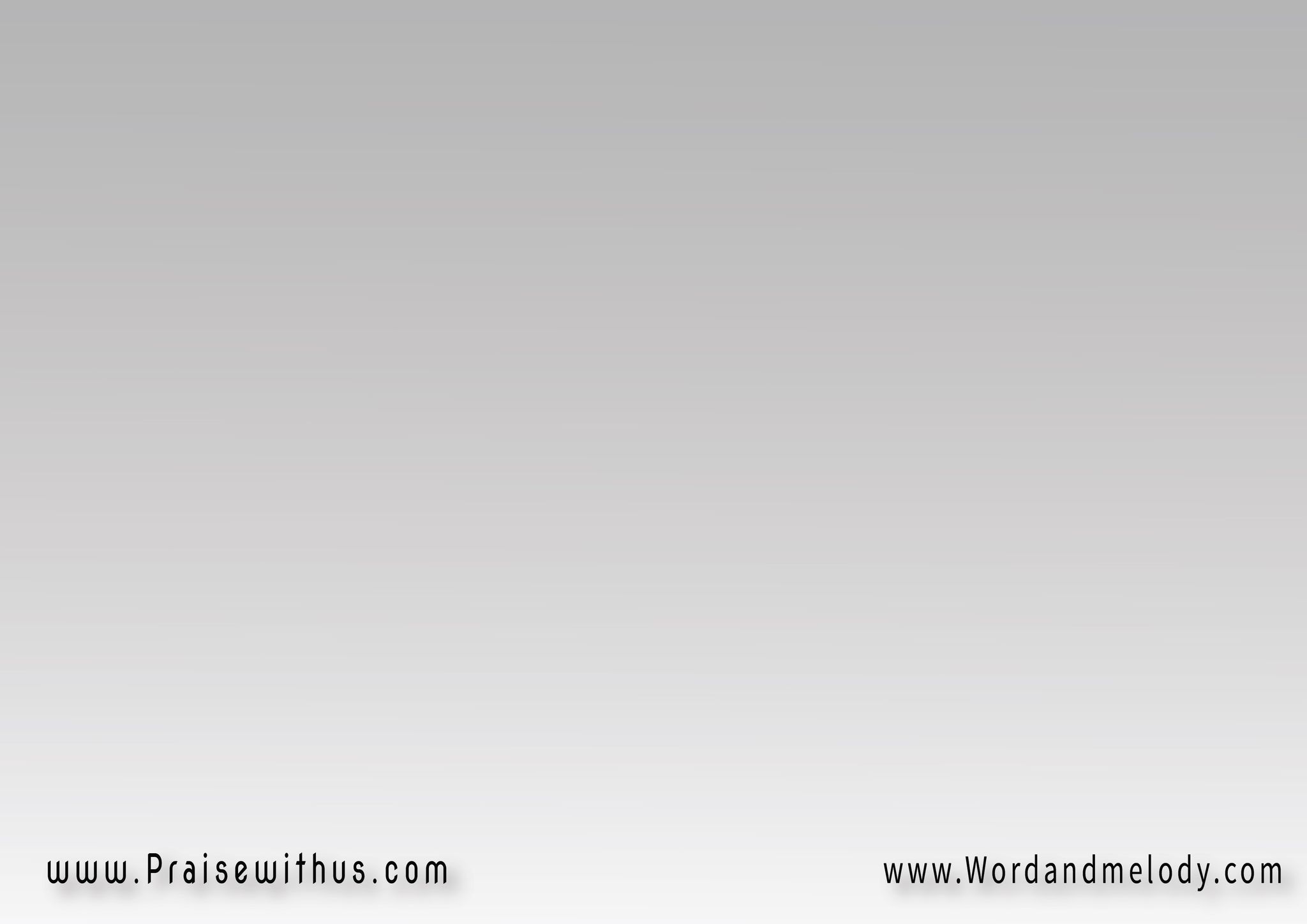 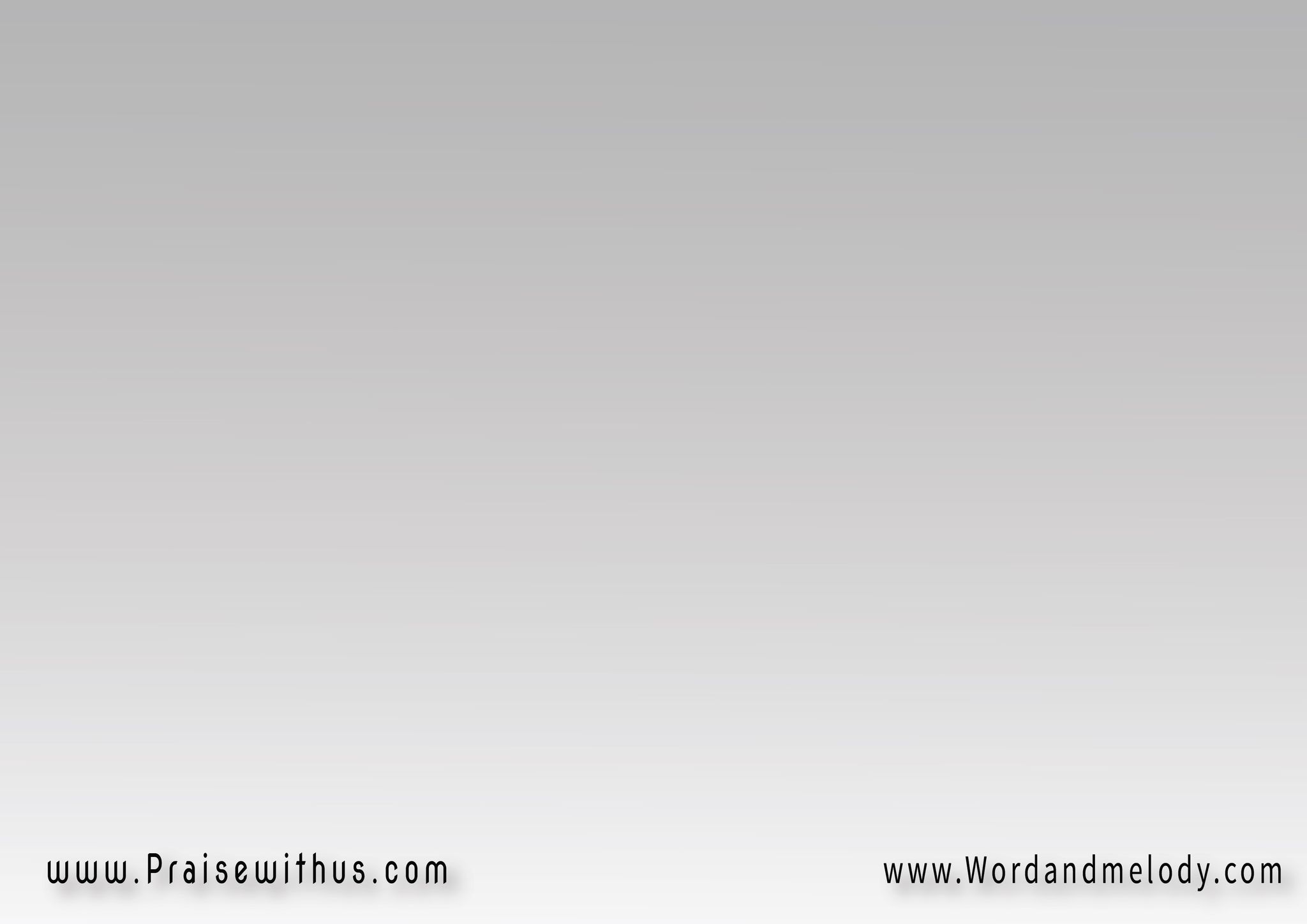 القرار:
(خلي زرعك سماوي)2
دا الزرع من التقاوي
قول لي يا أخويَ
على فين ناوي
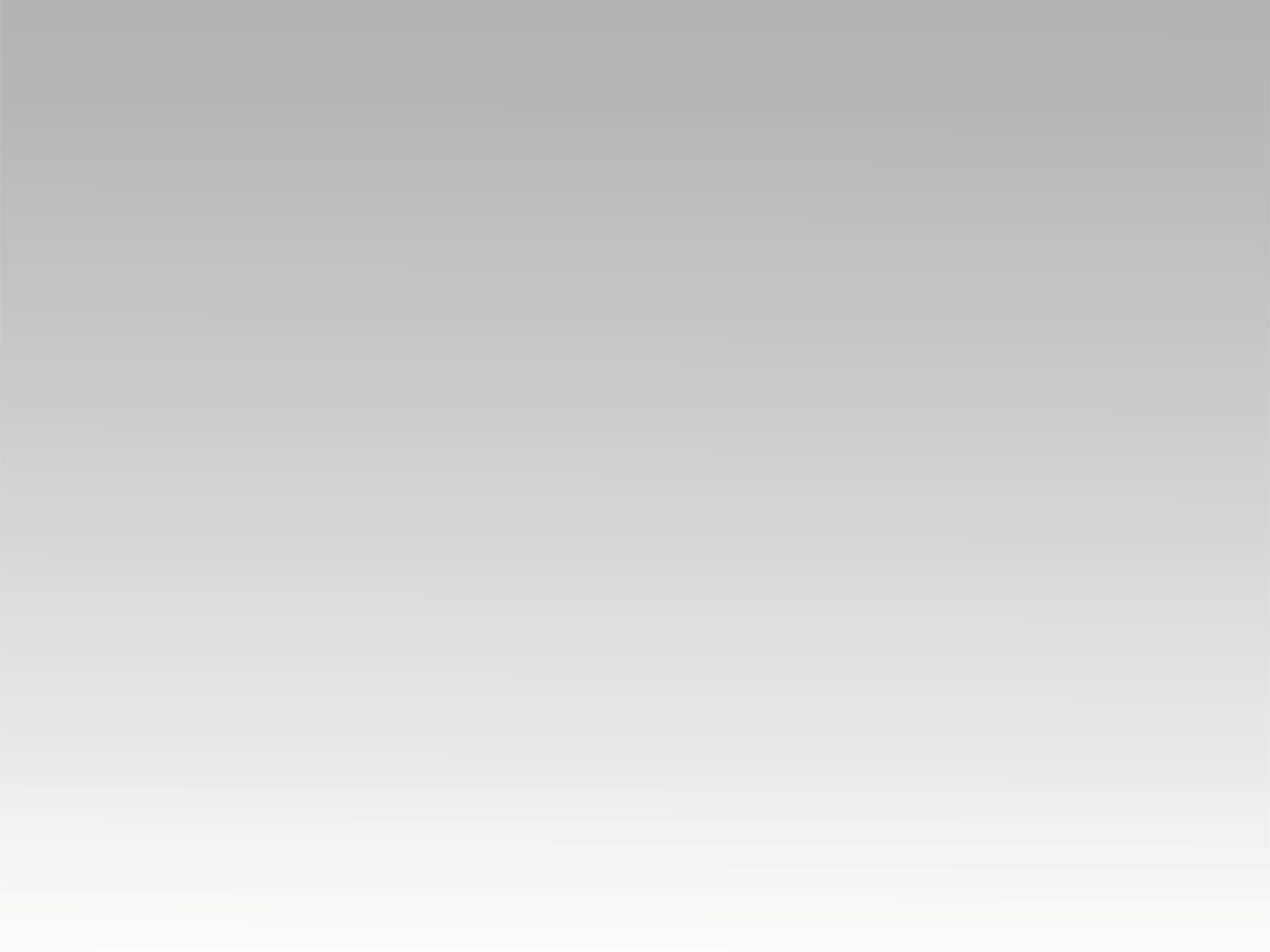 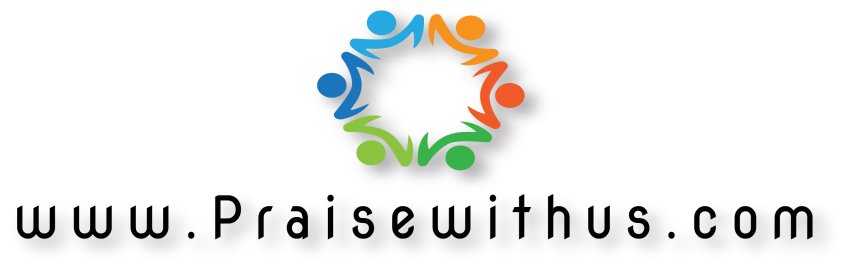